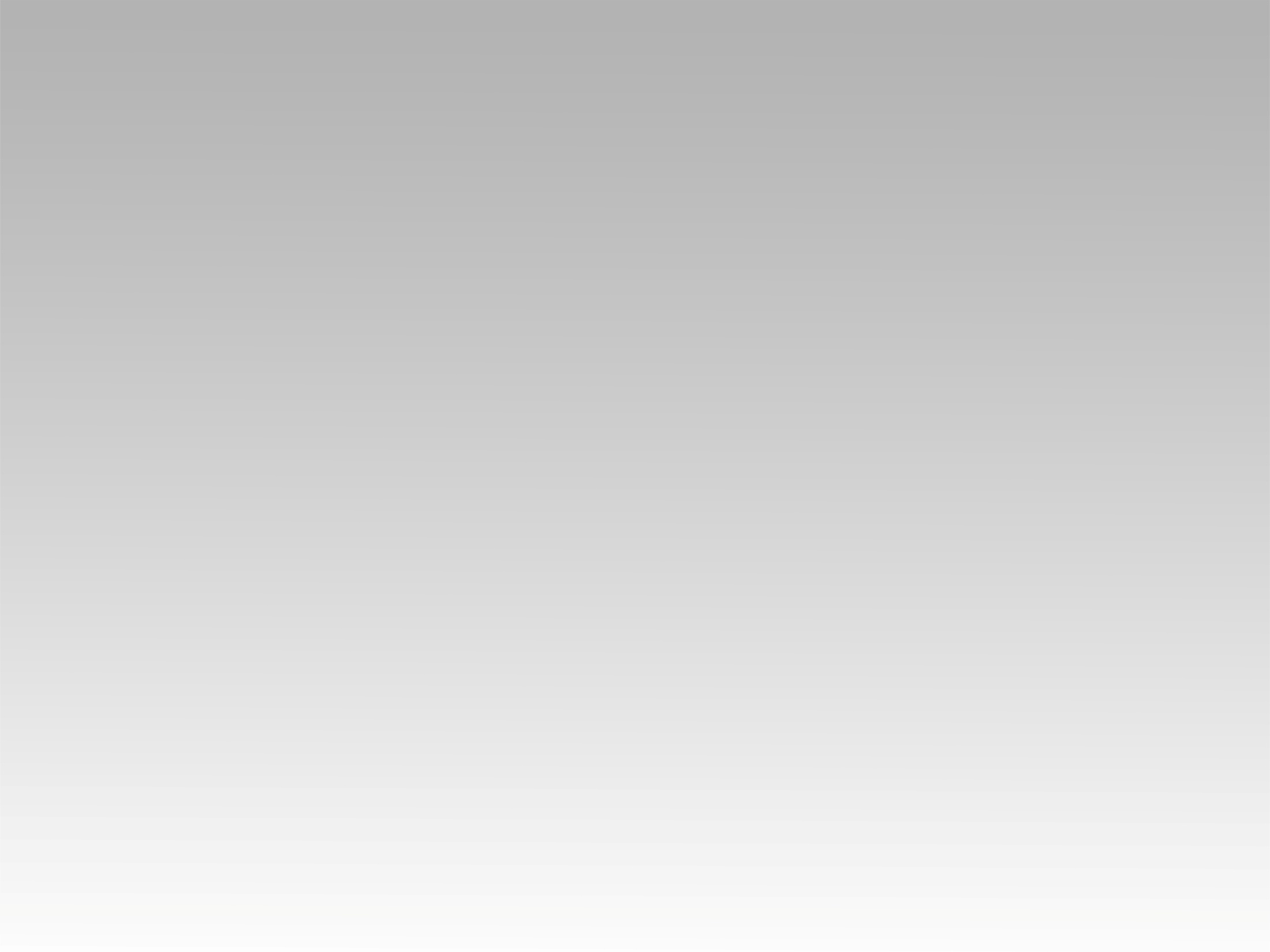 تـرنيــمة
الجالس فوق الشاروبيم
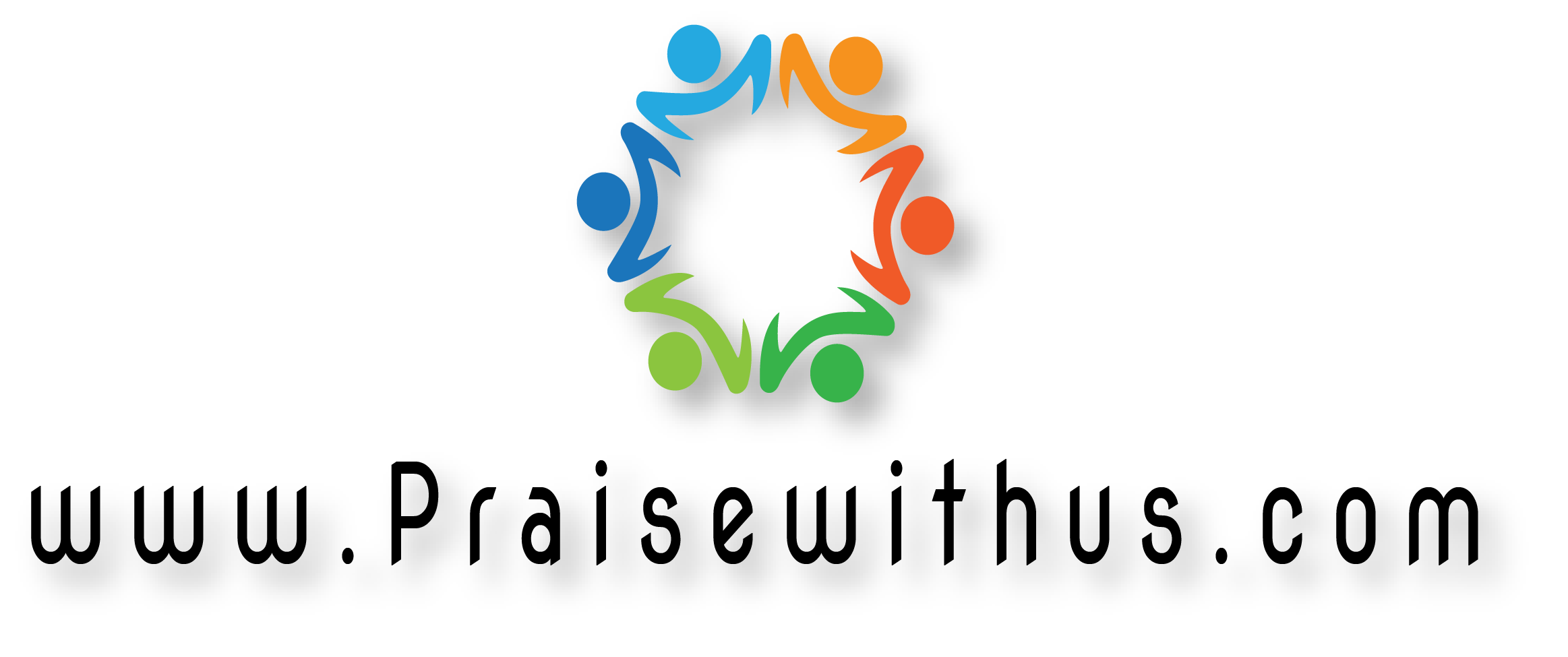 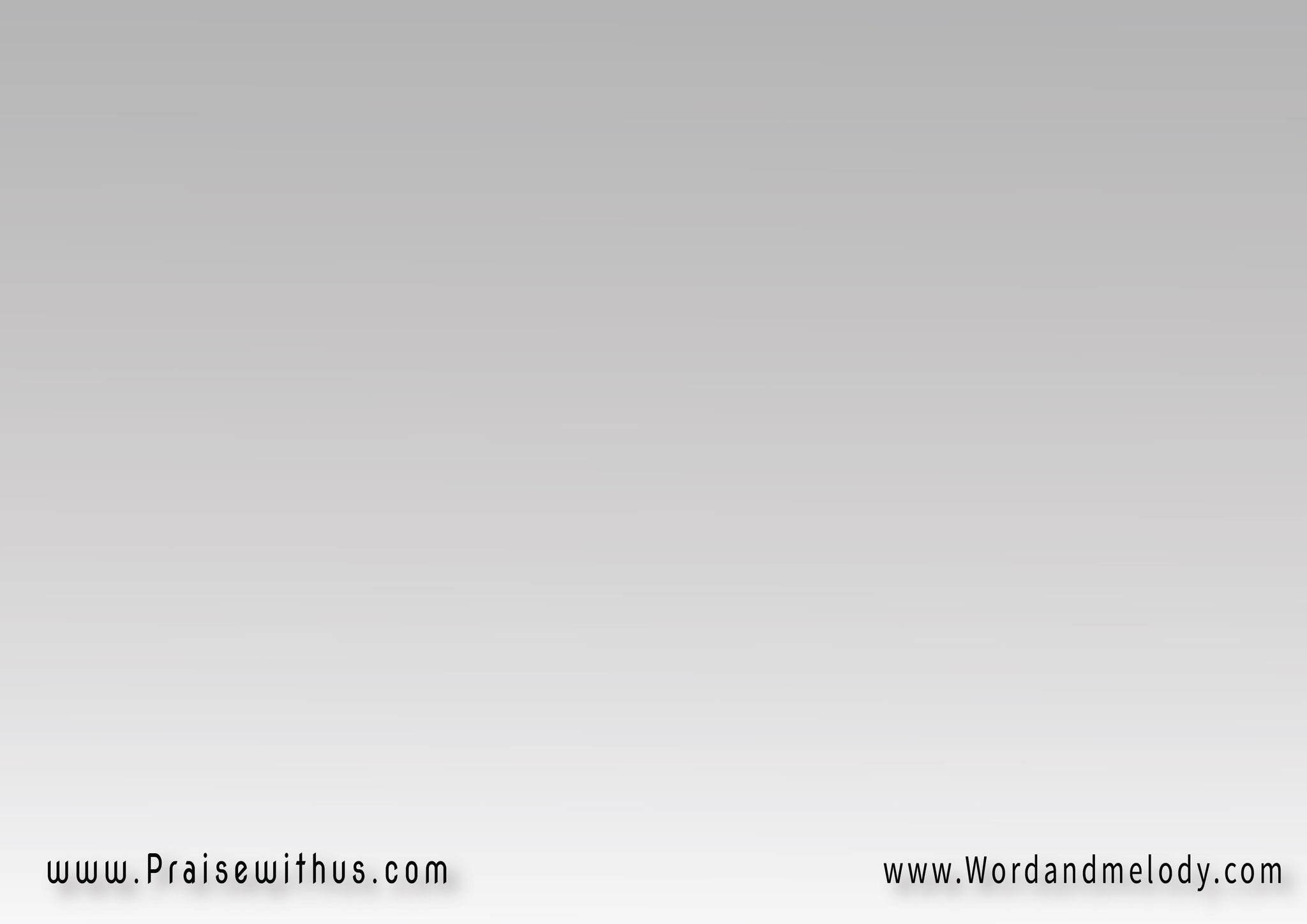 + الجالس فوق الشاروبيم    
أتى في البشرِ وهو القديم
اسجدوا يا أبناء إلوهيم       للرب يسوع العظيم
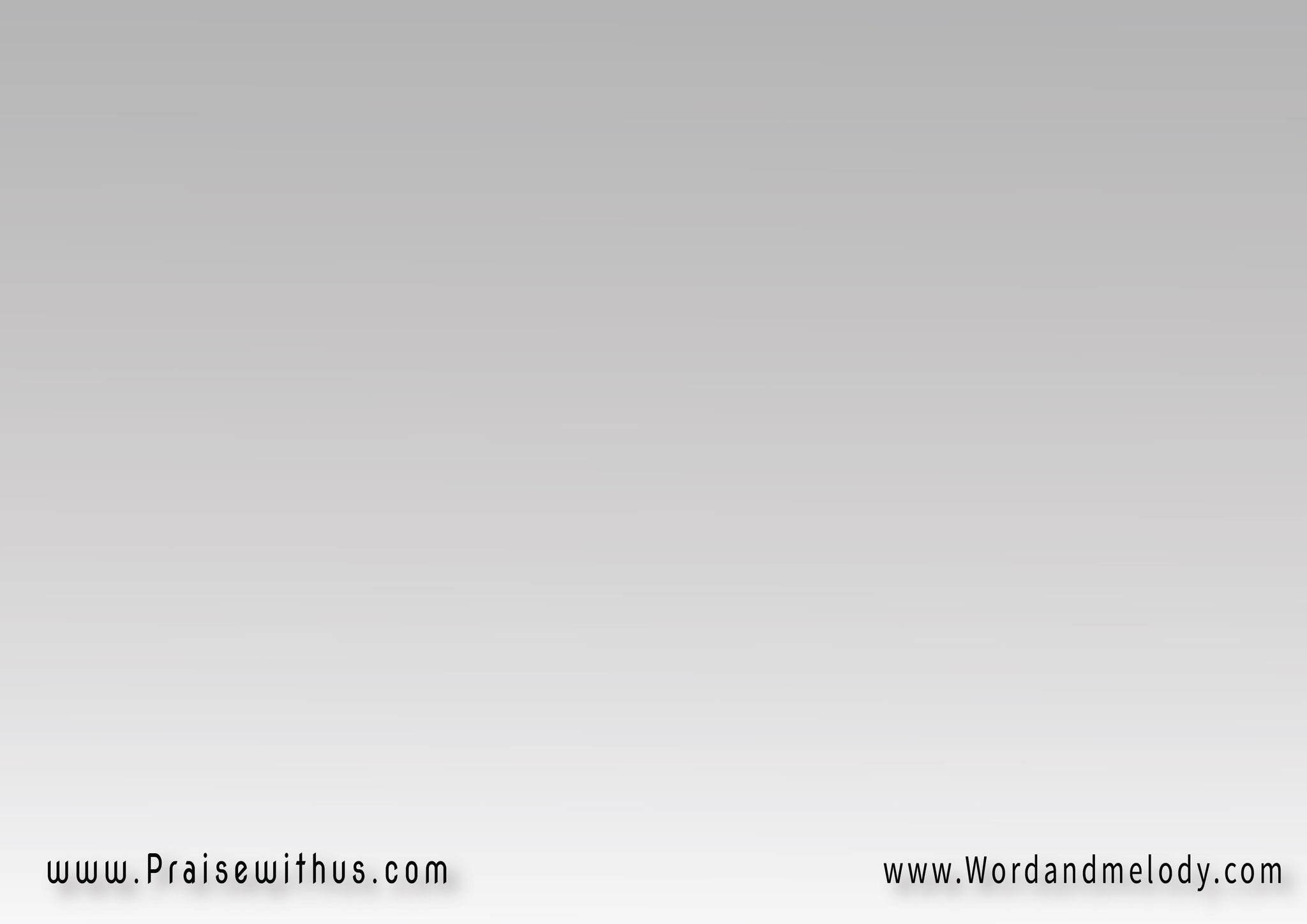 1- تهللي أيتها السموات  
  مع القدوس ربُ القوات
يا كلَّ جندِه، وملائكتِه:  
 اسجدوا واحسنوا التقديم
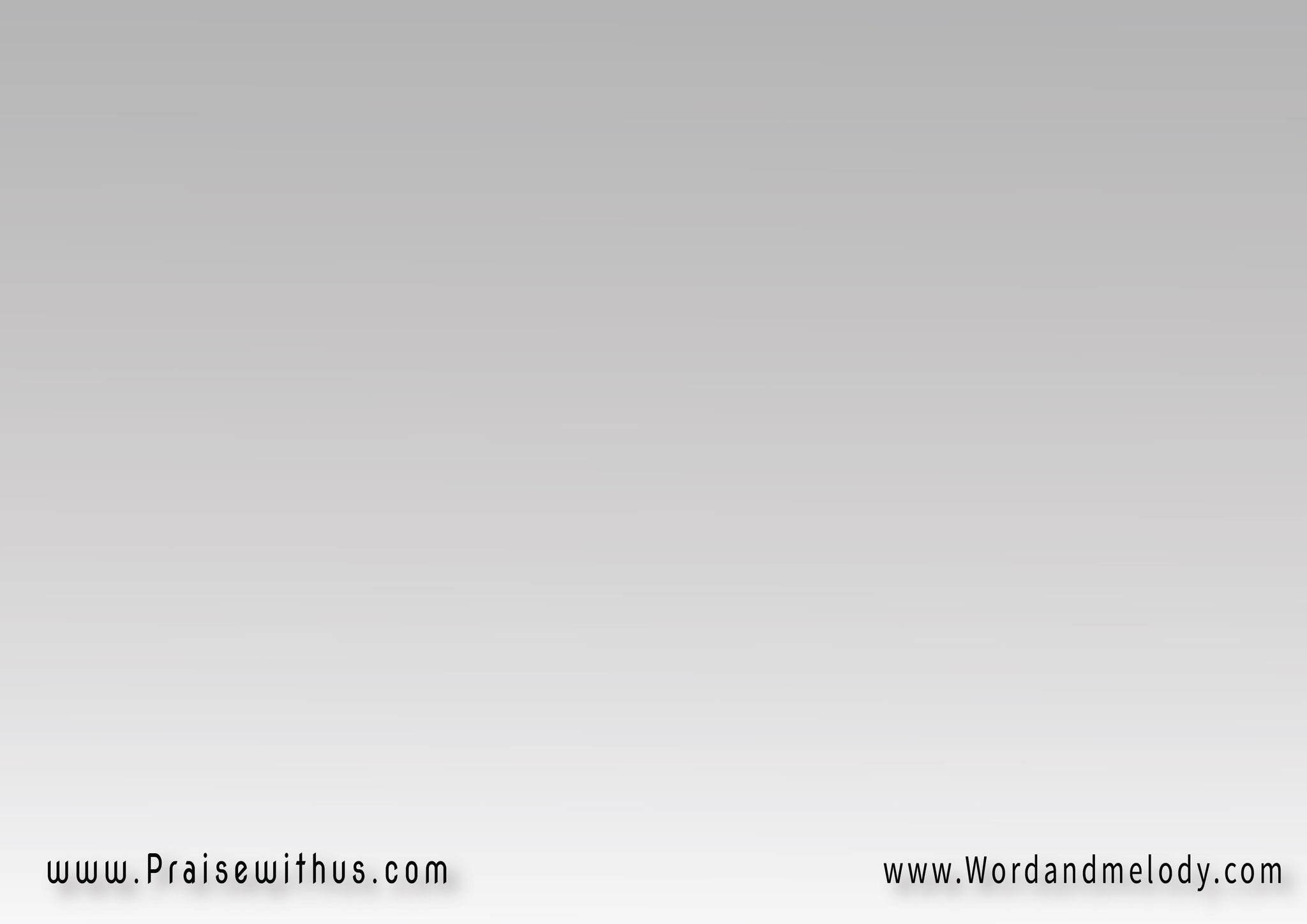 + الجالس فوق الشاروبيم    
أتى في البشرِ وهو القديم
اسجدوا يا أبناء إلوهيم       للرب يسوع العظيم
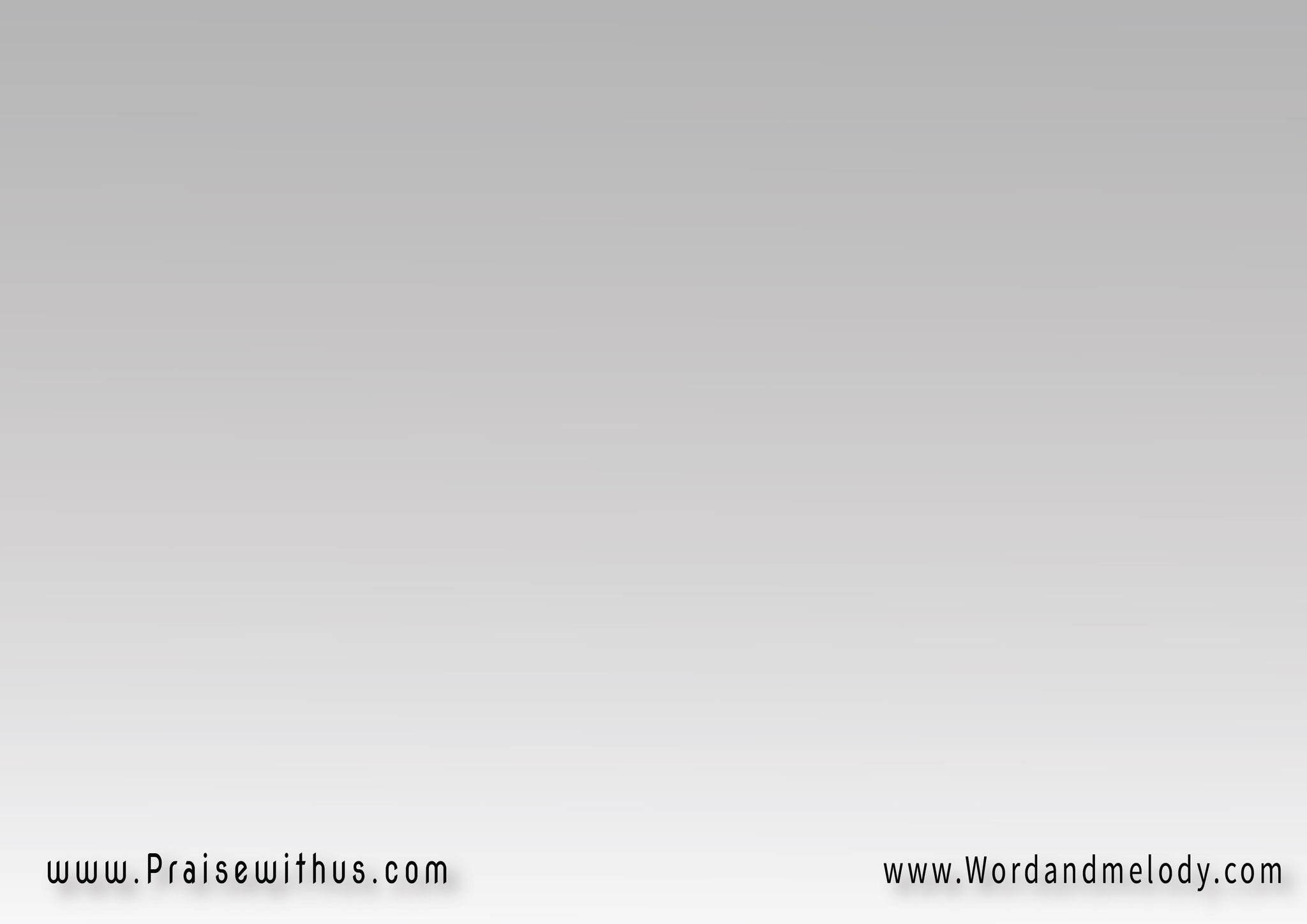 2- تهللوا أيها الأممُ    
 مع شعبهِ وترنموا
للآتي بالحقِ في أرضِنا  
  للملكِ العادل والرحيم
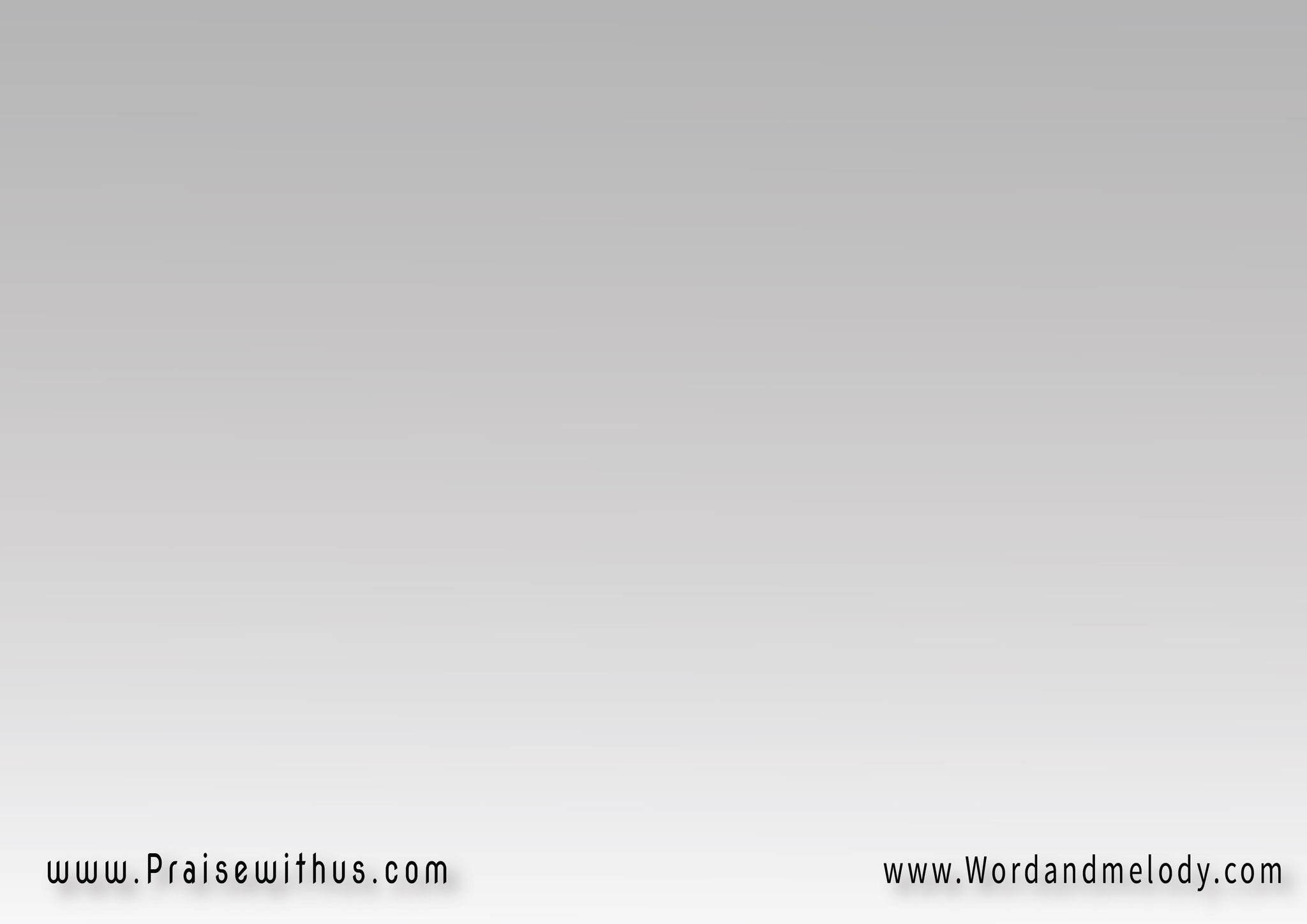 + الجالس فوق الشاروبيم    
أتى في البشرِ وهو القديم
اسجدوا يا أبناء إلوهيم       للرب يسوع العظيم
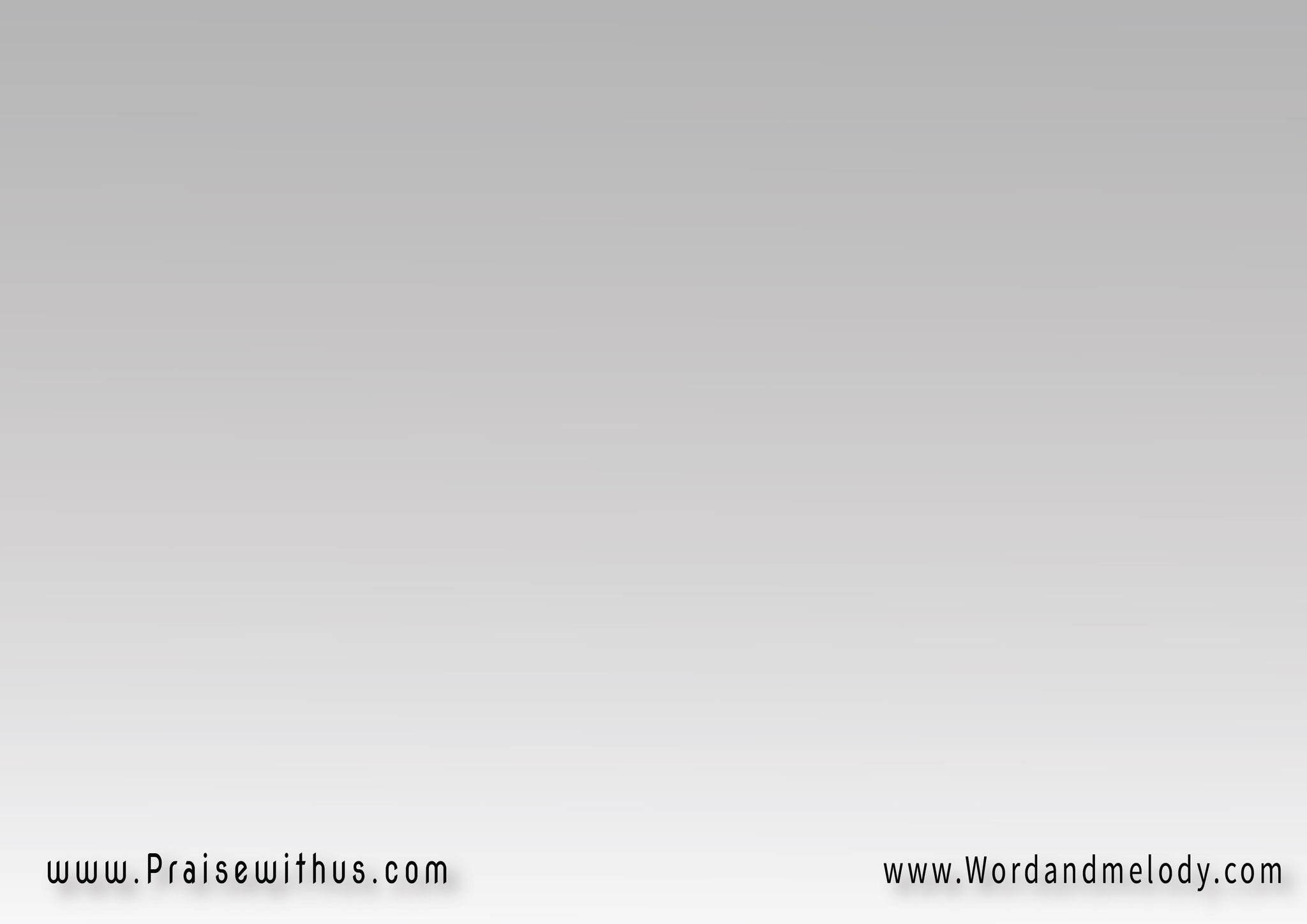 3- سبحوا يا جميعَ الأممِ  
 وحمدوه يا كلَّ الشعوب
لأن رحمتَه فاضت علينا  
   وصدقُ الربِّ مستديم
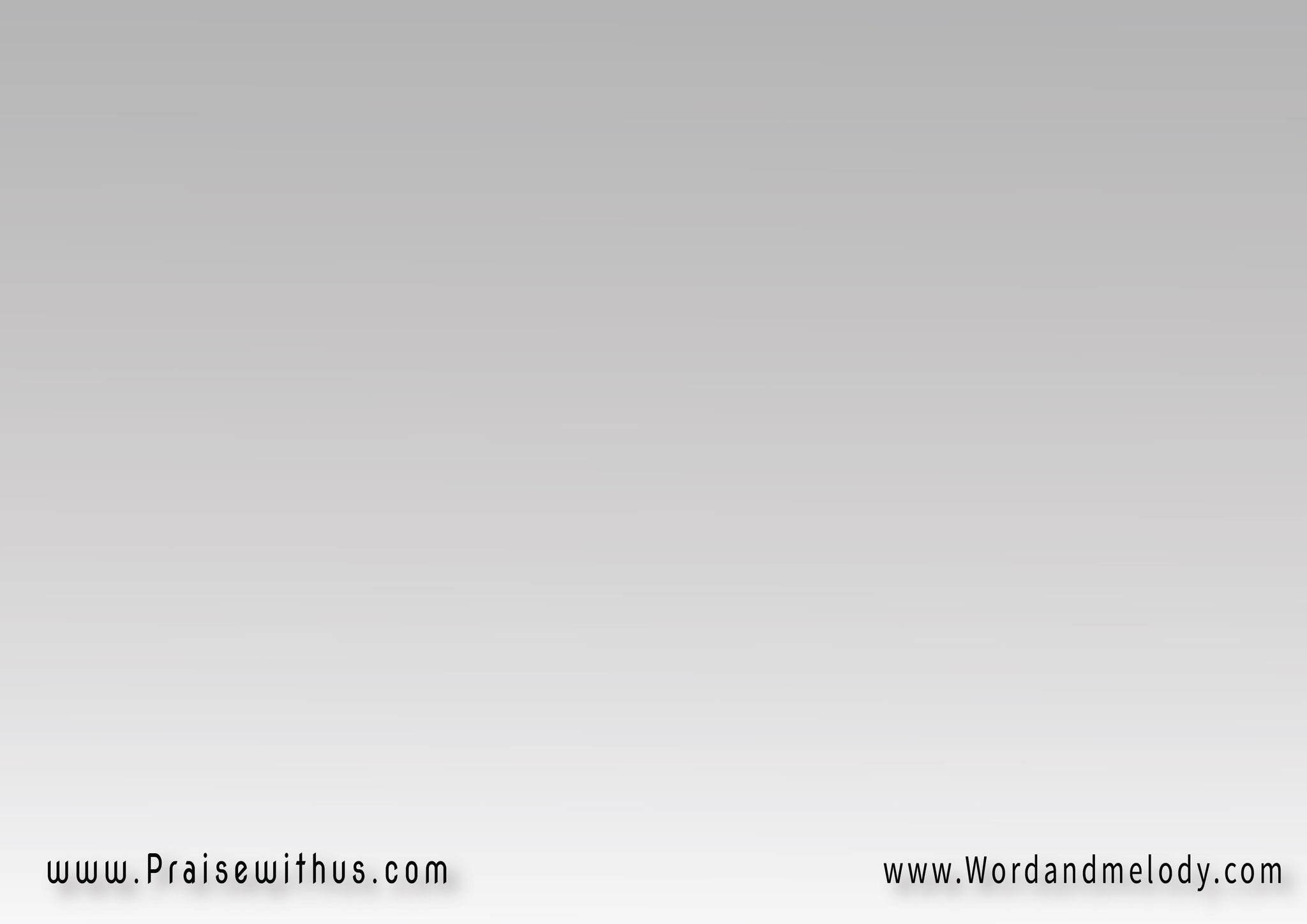 + الجالس فوق الشاروبيم    
أتى في البشرِ وهو القديم
اسجدوا يا أبناء إلوهيم       للرب يسوع العظيم
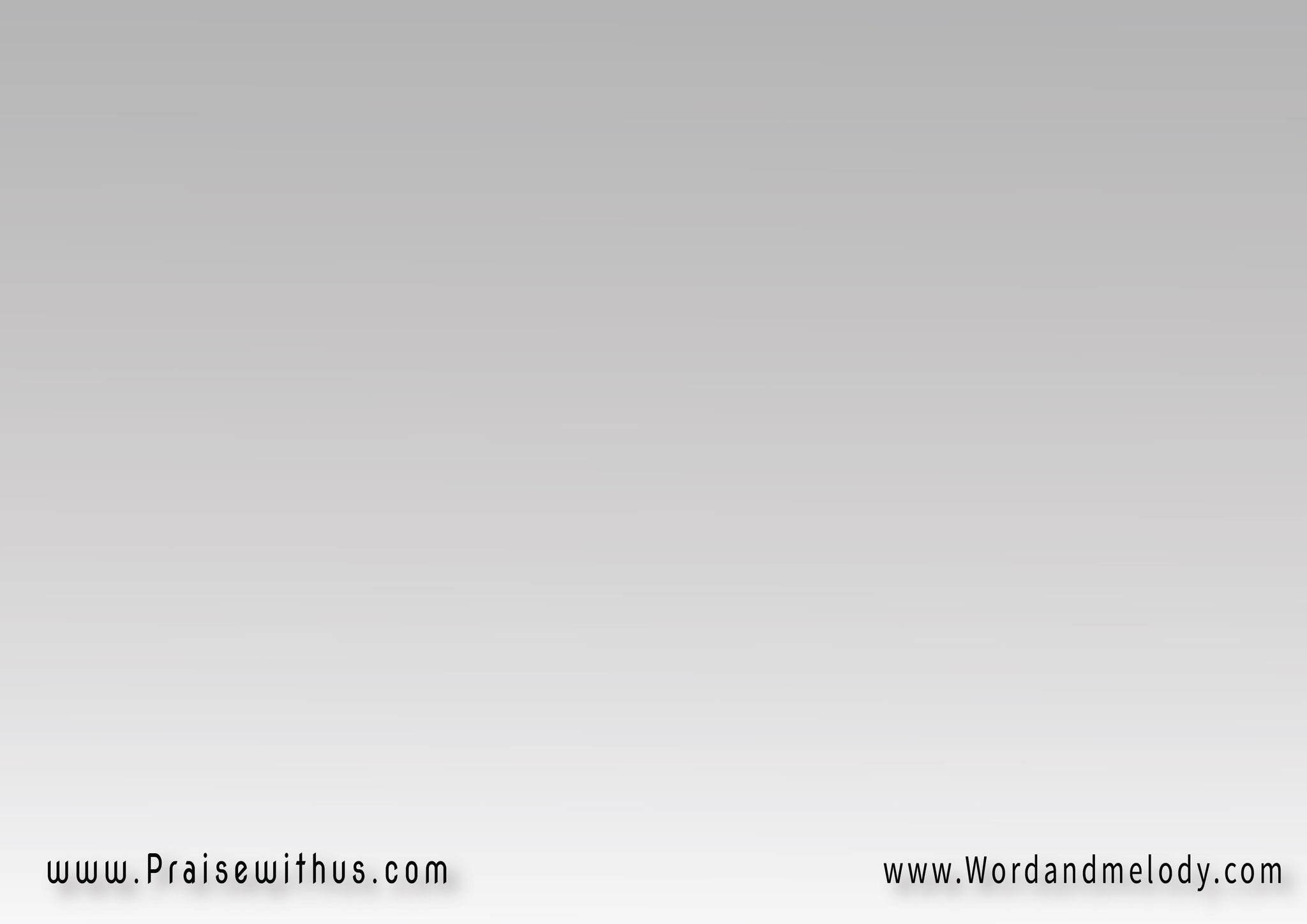 4- يخزى كلُّ عابدي الأصنام  
  المفتخرينَ بالأوثان
كلُّ الآلهةِ له يسجدون 
  فهو العلي الحي القيوم
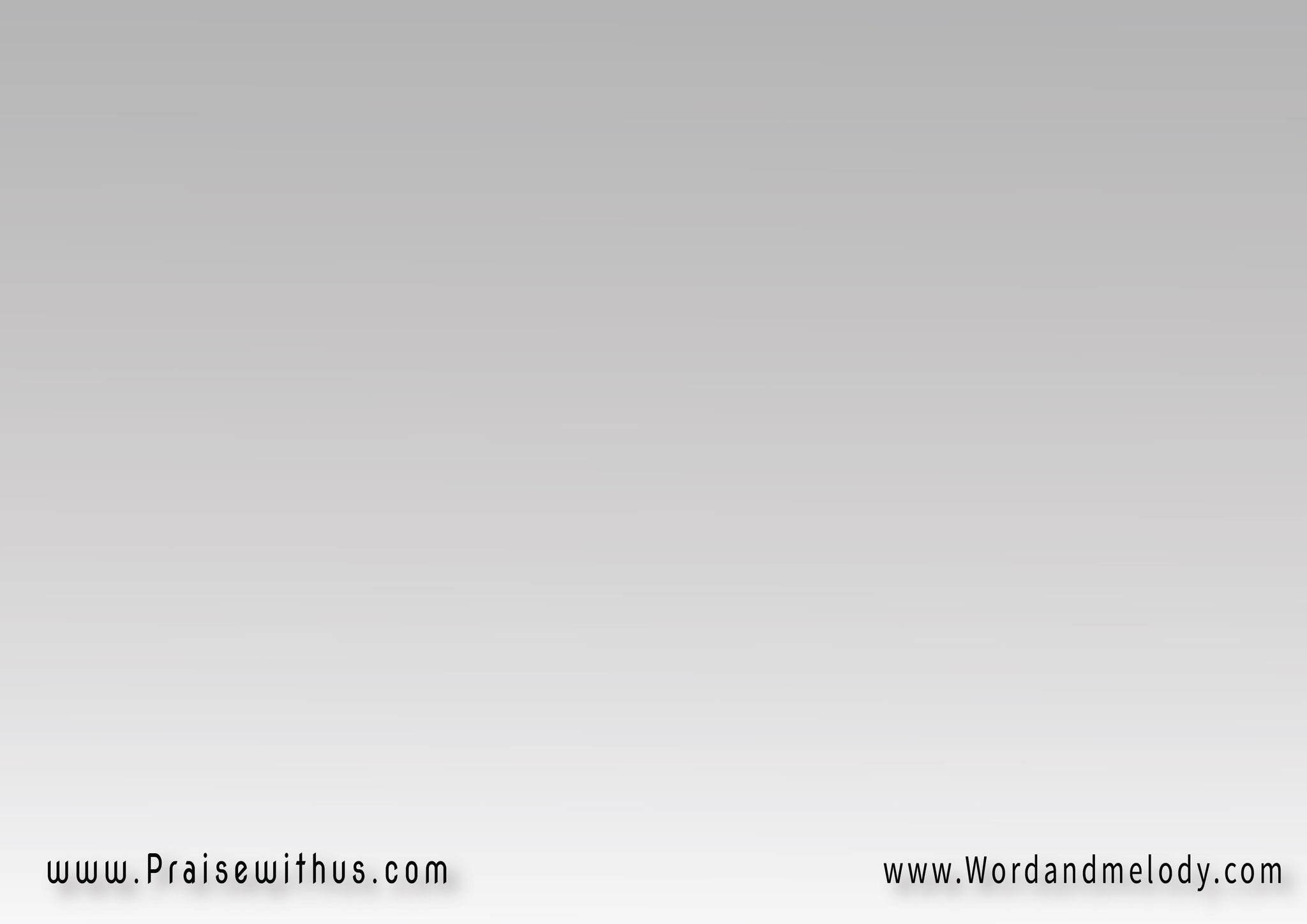 + الجالس فوق الشاروبيم    
أتى في البشرِ وهو القديم
اسجدوا يا أبناء إلوهيم       للرب يسوع العظيم
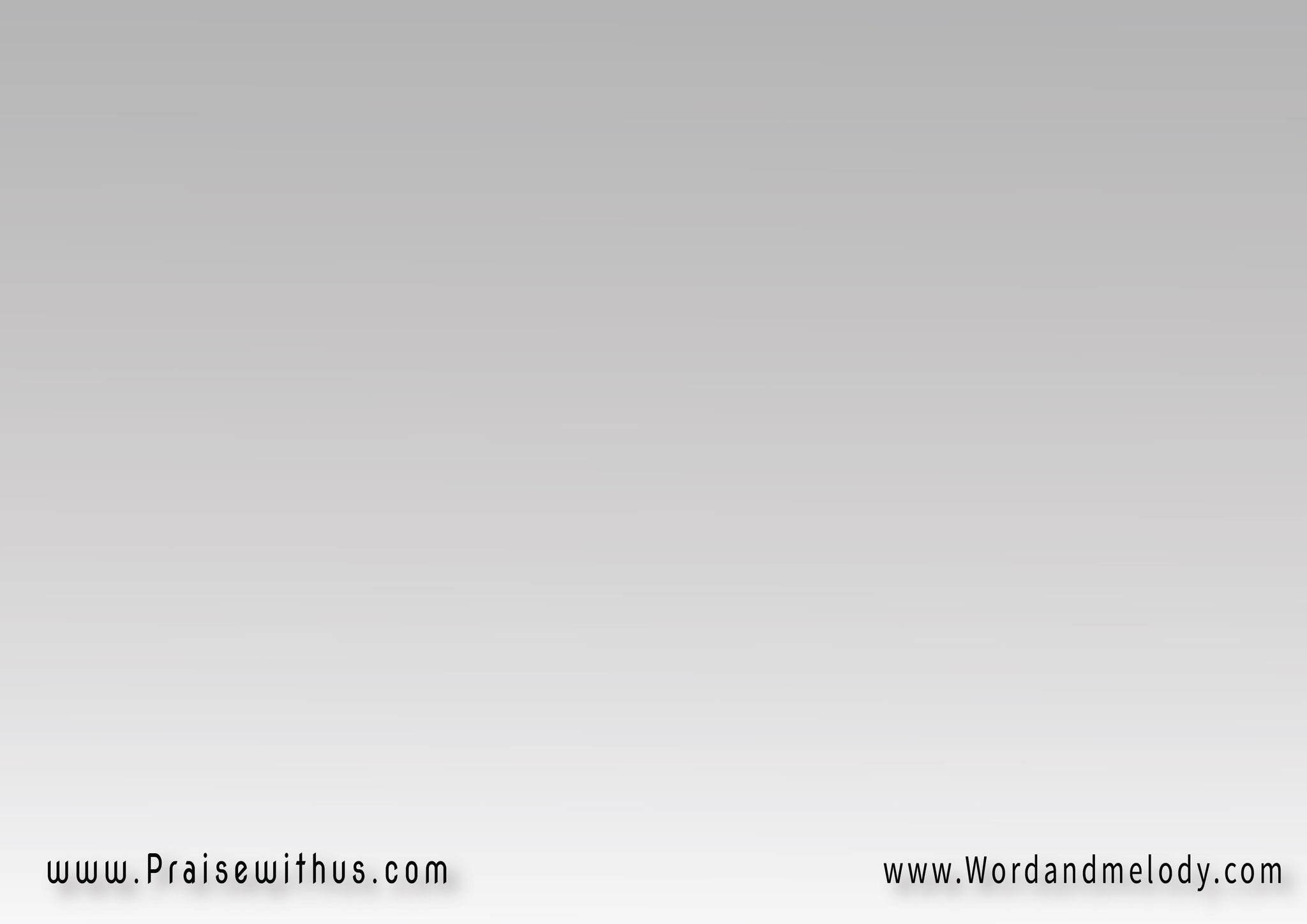 5- تجثو أمامَه الكاروبيم 
  والشيوخ الأربعة والعشرون
مع جميعِ المفديين  
لحمل الفدية الكريم
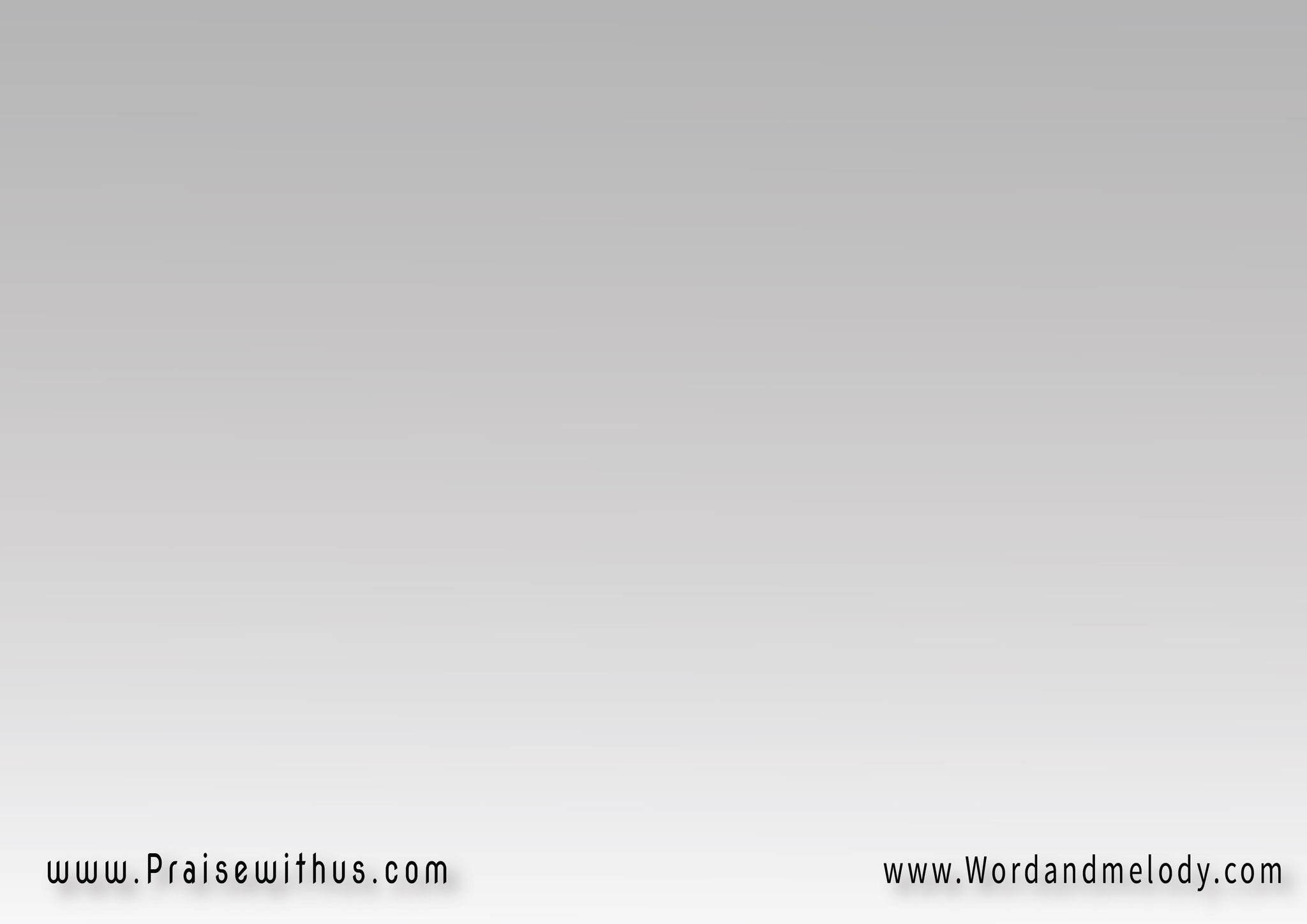 + الجالس فوق الشاروبيم    
أتى في البشرِ وهو القديم
اسجدوا يا أبناء إلوهيم       للرب يسوع العظيم
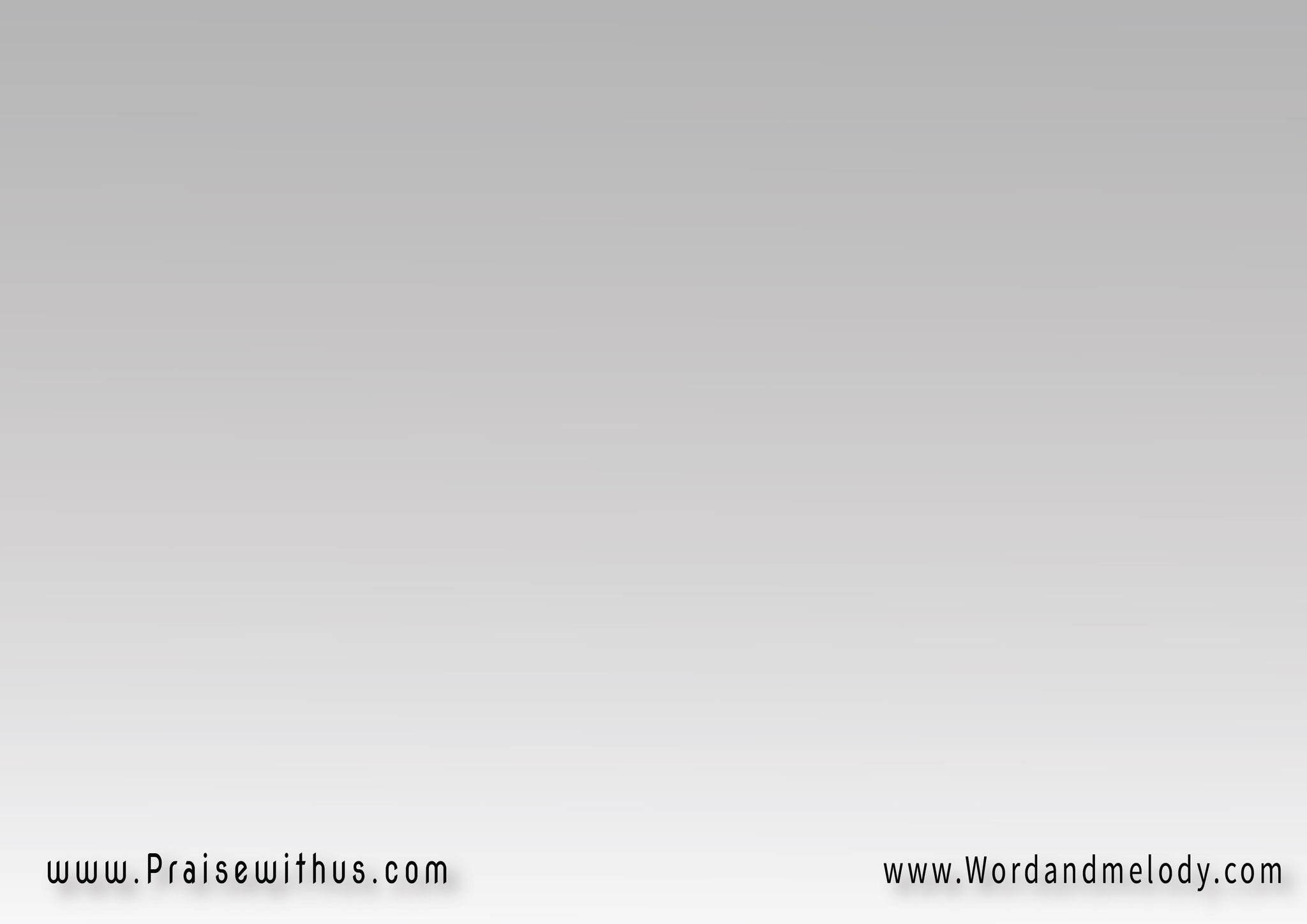 6- كل خليقة في الأرض وتحتها   
 وفي البحر والسماء تهدي الثناء
والكاروبيم يقولون: آمين  
  وله الشيوخ تعبد ساجدين
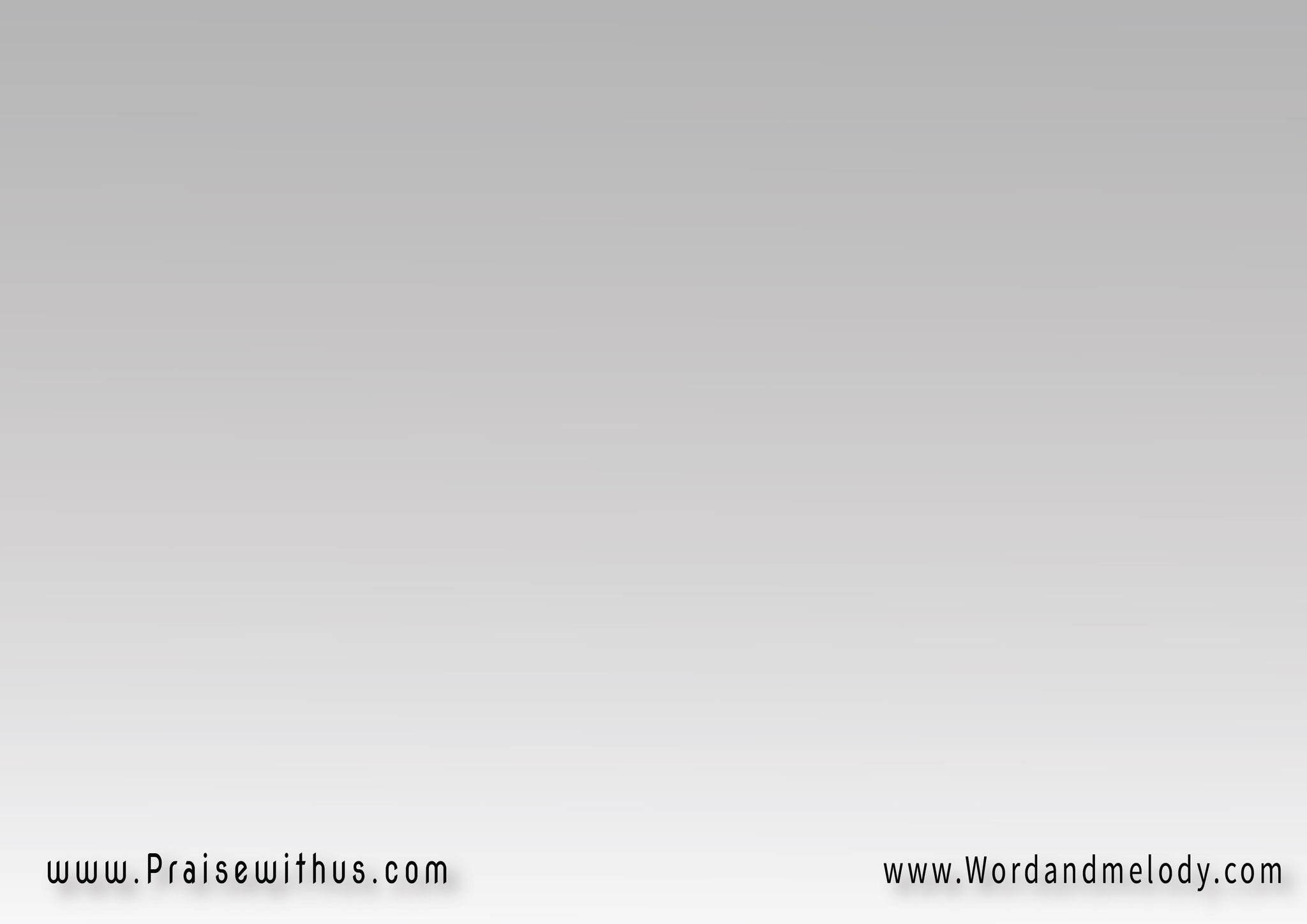 + الجالس فوق الشاروبيم    
أتى في البشرِ وهو القديم
اسجدوا يا أبناء إلوهيم       للرب يسوع العظيم
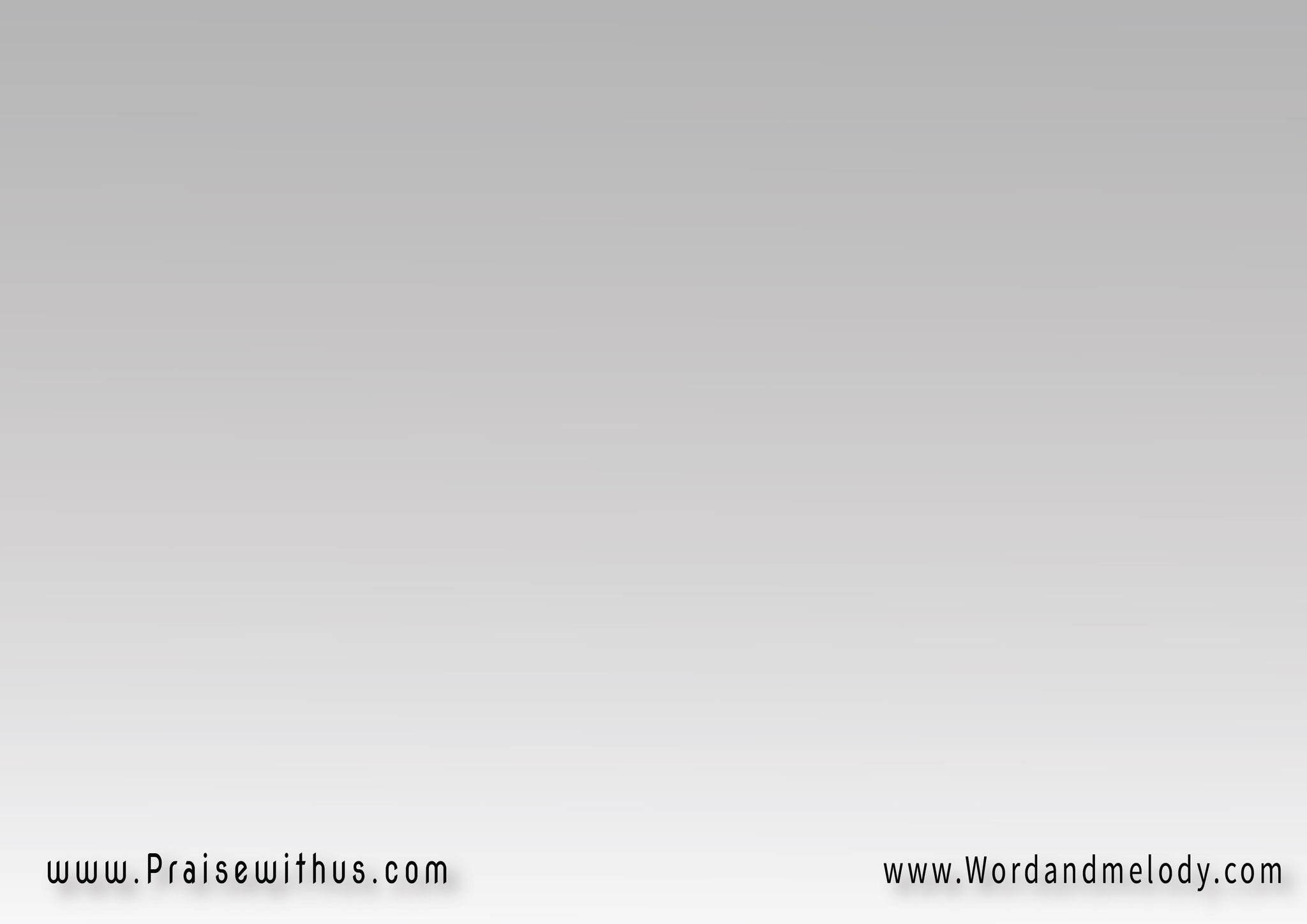 7- التسبيح والإكرام    
 والمجد لك والسلطان
والعزة لك والجبروت  
  أنت الحي لأبد الآبدين
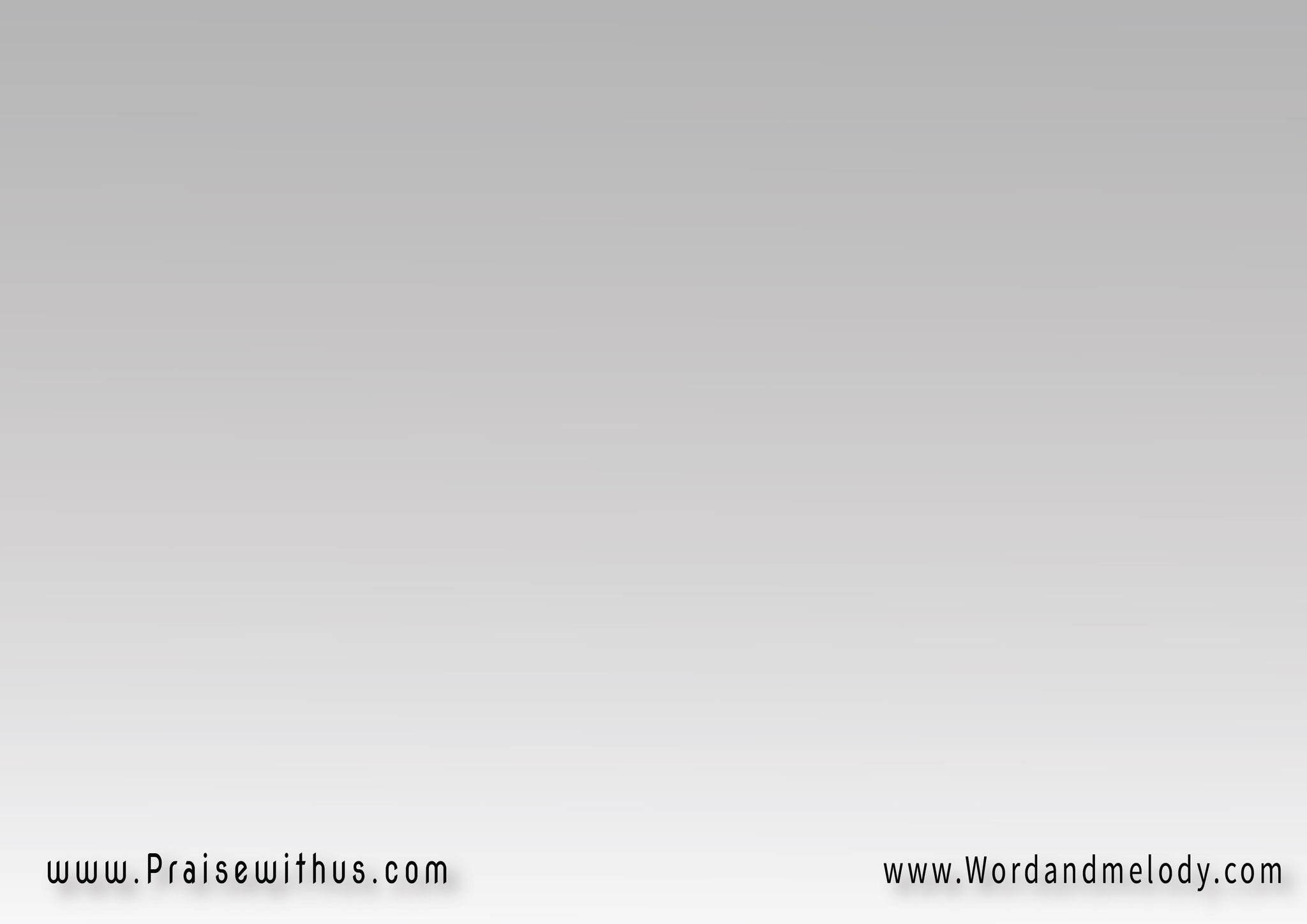 + الجالس فوق الشاروبيم    
أتى في البشرِ وهو القديم
اسجدوا يا أبناء إلوهيم       للرب يسوع العظيم